dRICH Vessel Analysis
Engineer: C. Taylor
Approver: P. Orfin
Date: 25 Aug 2021
Outline
2
Technical Requirements
dRICH Vessel Analysis
3
Specifications
Source: S. Dalla Torre, 11 August 2021 Presentation
 Entrance and exit walls can deform up to 1-2 cm
 Entrance and exit wall deformation should not induce backbone deformations
 Lateral walls can be thick and rigid (sensor – backbone interface)
 Gas radiator pressure <= 3 bar (absolute)
 Sensor operating temperature = 30-40°C
 Material must be nonmagnetic
4
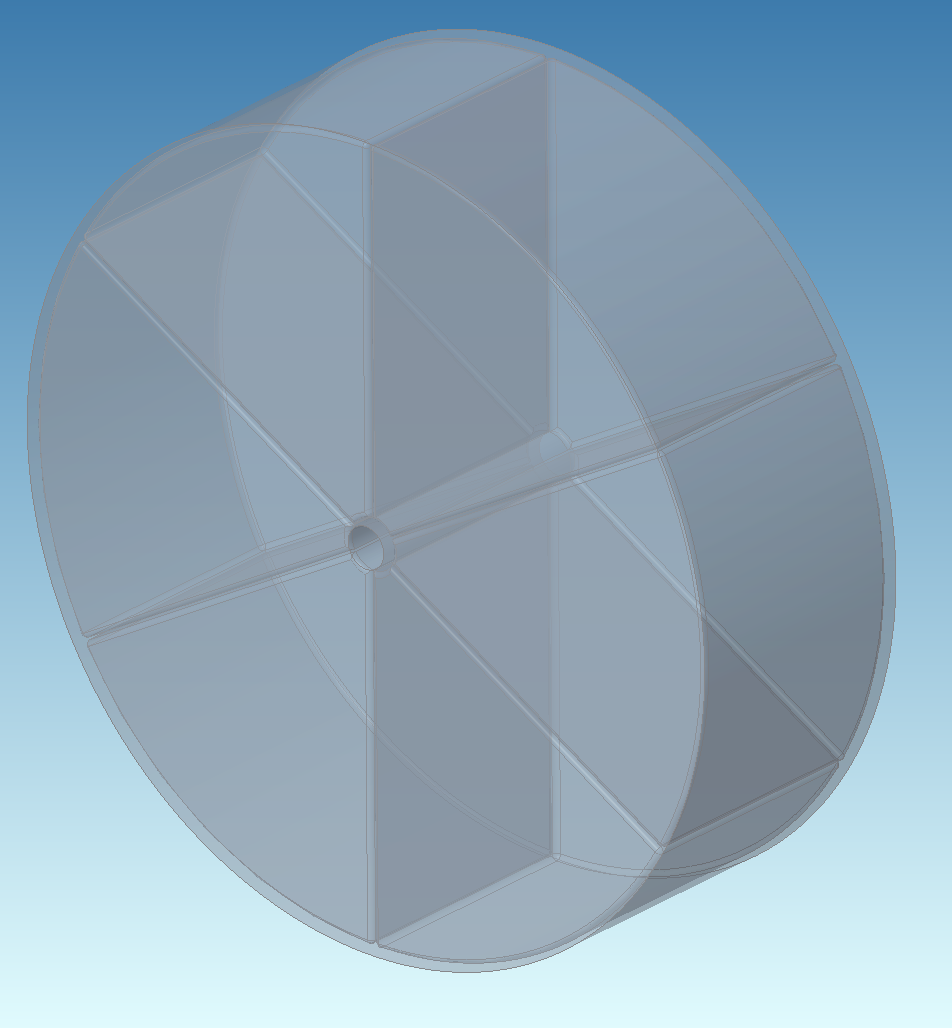 Geometry
sd1
sd0
Vessel Shape
sd3
sd4
sd2
sd6
sd5
5
Analysis v.2 – 25 Aug 2022(Ribs Added)
Static Structural using Design of Experiments in ANSYS 2022 R2
6
Load Conditions
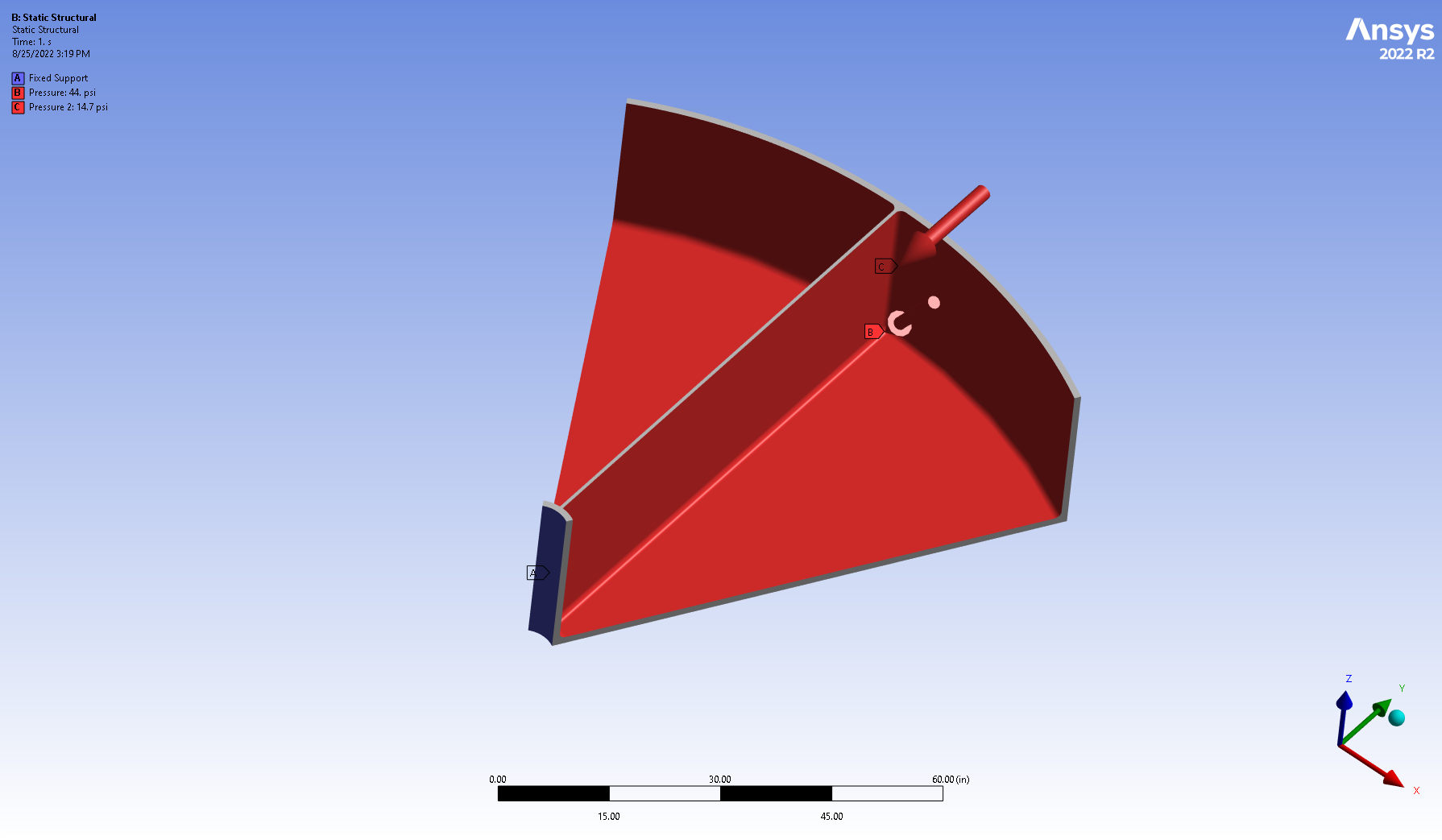 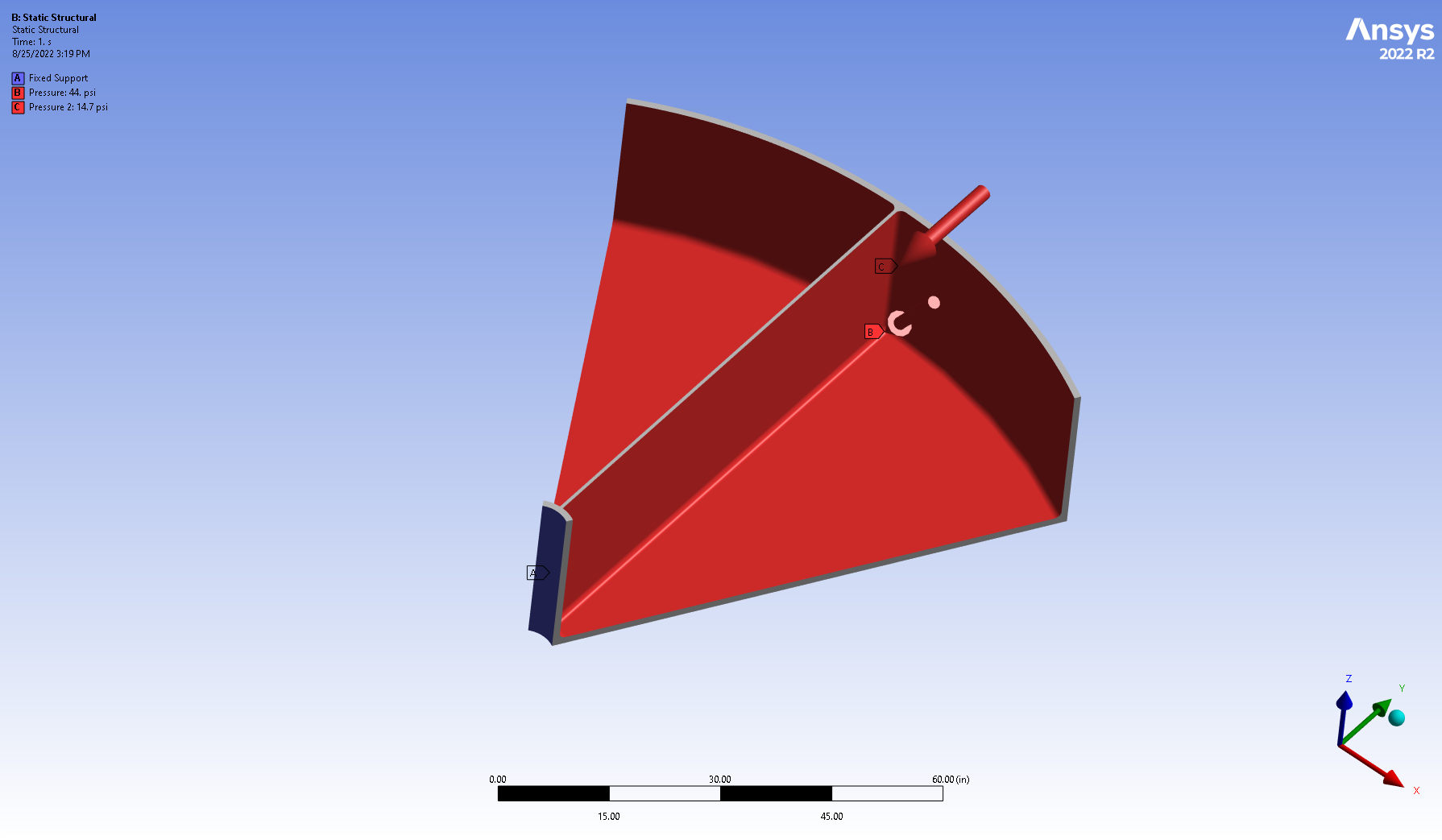 Analysis was performed using a 60° wedge

Analysis does not include gravity
Mirror Symmetry
14.7 psi
3 bar (absolute)
Vacuum
(Beam Tube)
Cyclic Region Symmetry
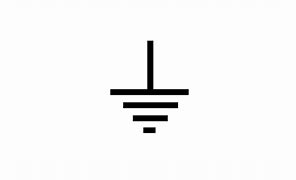 7
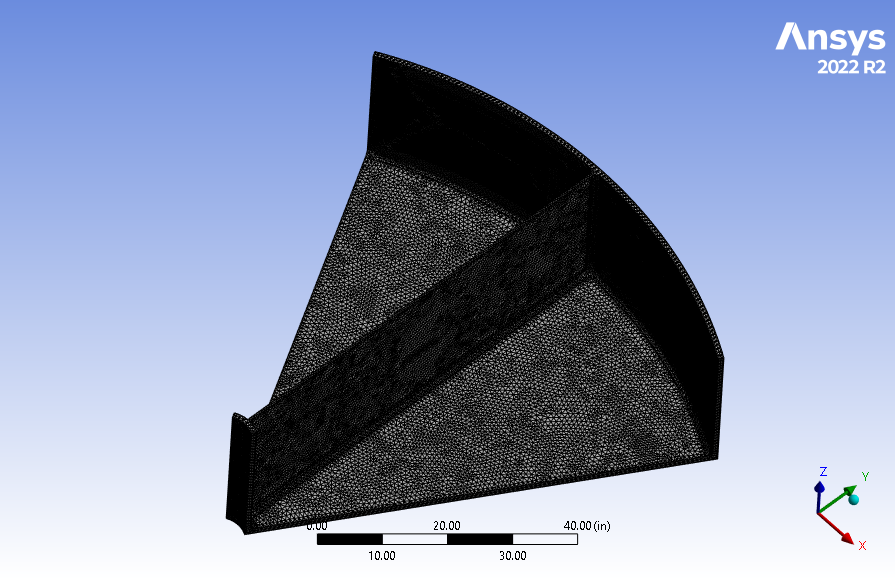 Mesh Details
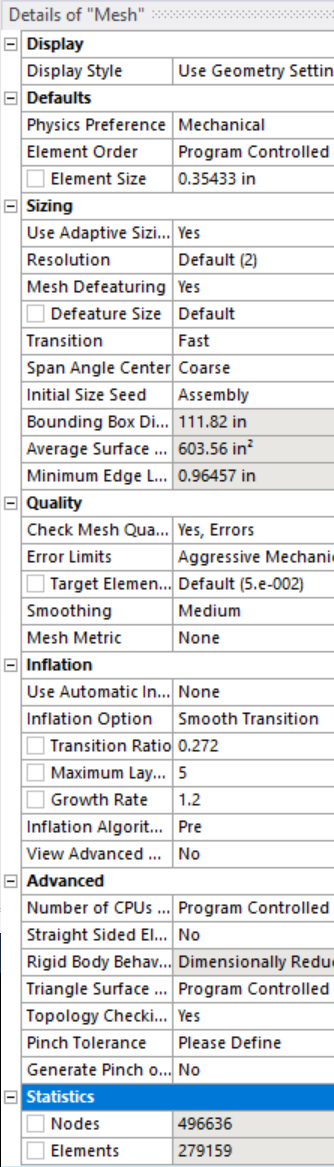 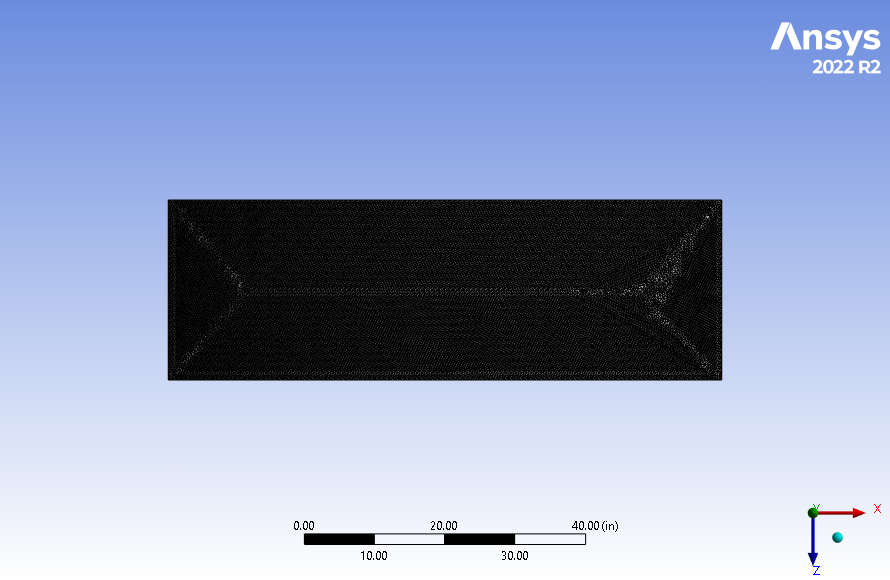 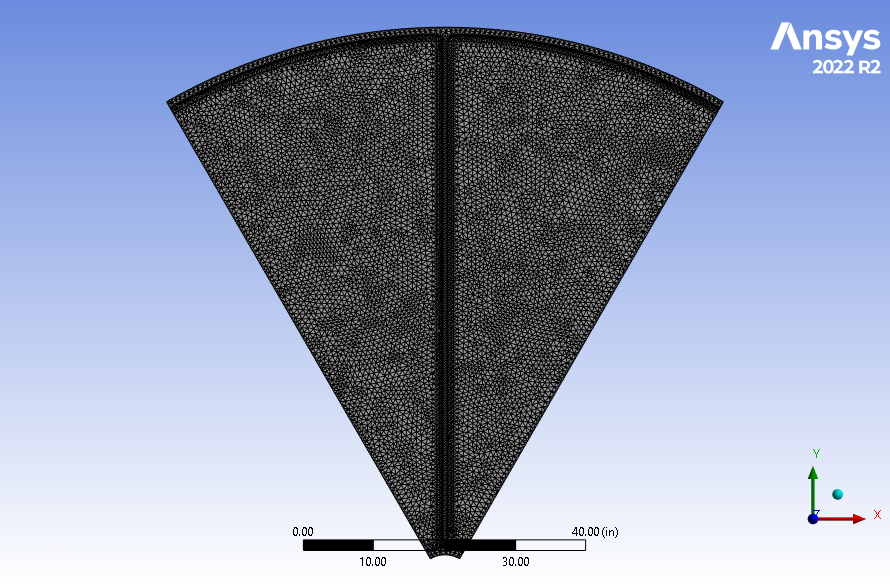 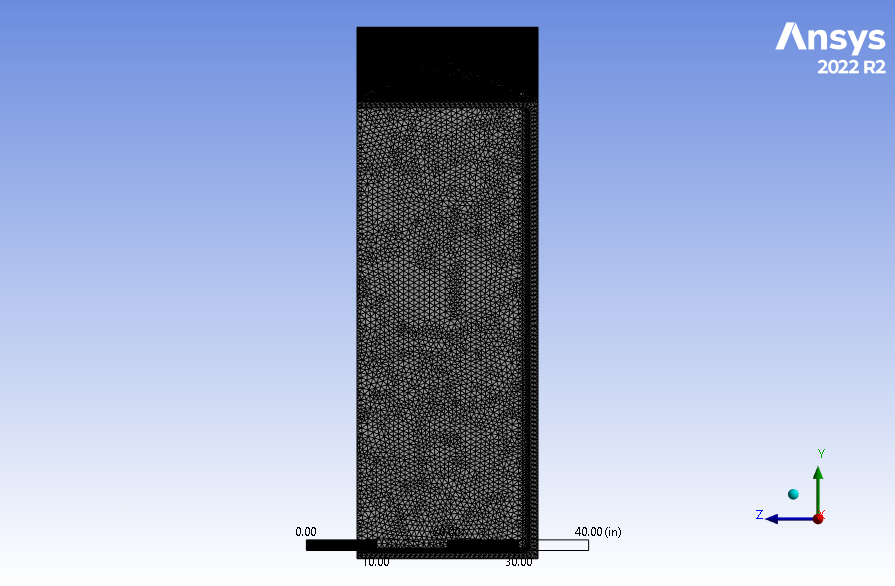 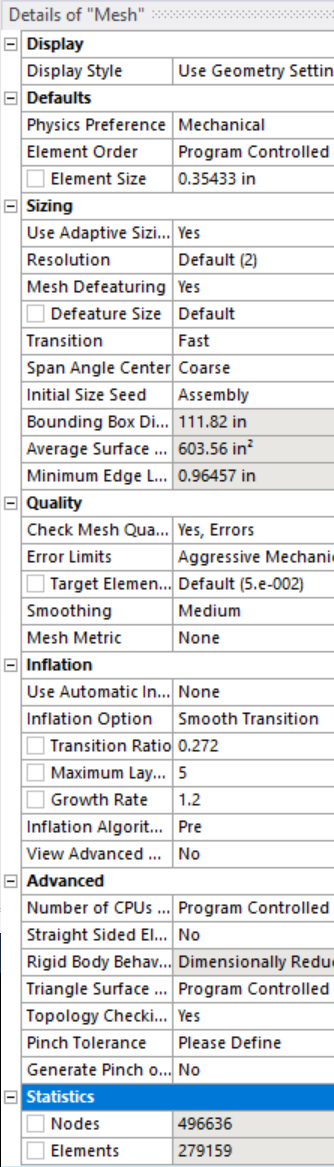 8
Mesh Study
Used for this study
9
Sensitivity of Thicknesses
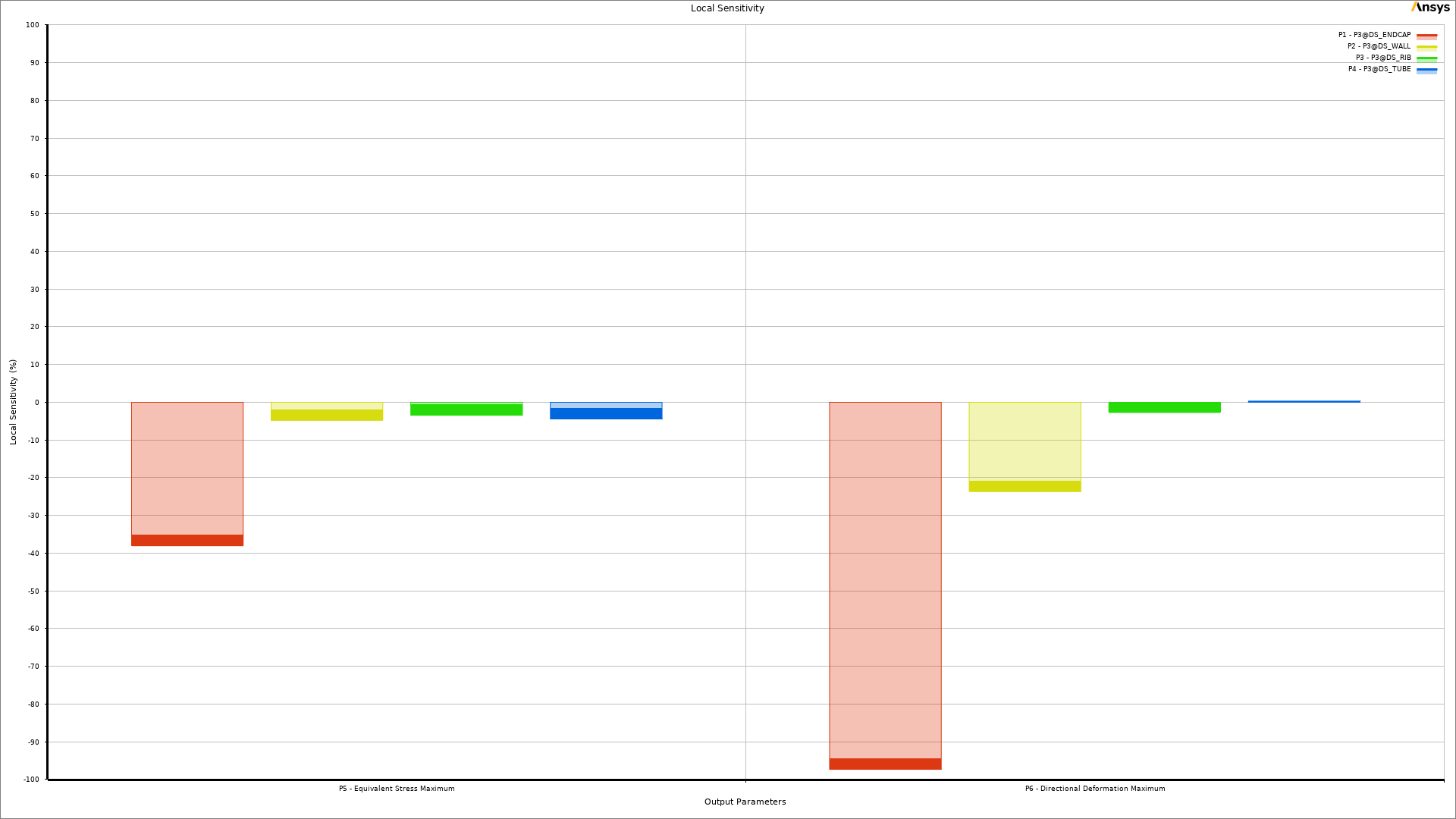 Beam Tube
Beam Tube
Wall
Rib
Wall
Rib
Endcap
Endcap
Local Sensitivity (%)
The endcap thickness is the main contributor to results
Max Stress
Max Deformation (Z-dir)
10
Note: The intersection of the black solid and red dash lines indicates the thickness required for a Factor of Safety of 1 on the yield strength for a given material.
Endcap Thickness vs. Stress
Titanium Ti-6Al-4V (Grade 5) Yield Stress
(see 9/10/2021 Analysis)
Titanium (Grade 12) Yield Stress
Aluminum 6061-T6 Yield Stress
304 Stainless Steel Yield Stress
11
Note: Results are shown for a 304 stainless steel vessel with 3 cm [1.2 in] endcaps and a 2.5 cm [1.0 in] wall thickness including an Ø21.0 I.D. x 2.5 cm thick beam tube. Weight as shown is 22,800 lbs. (1,900 x 6 sections x 2 halves).
Static Structural Results
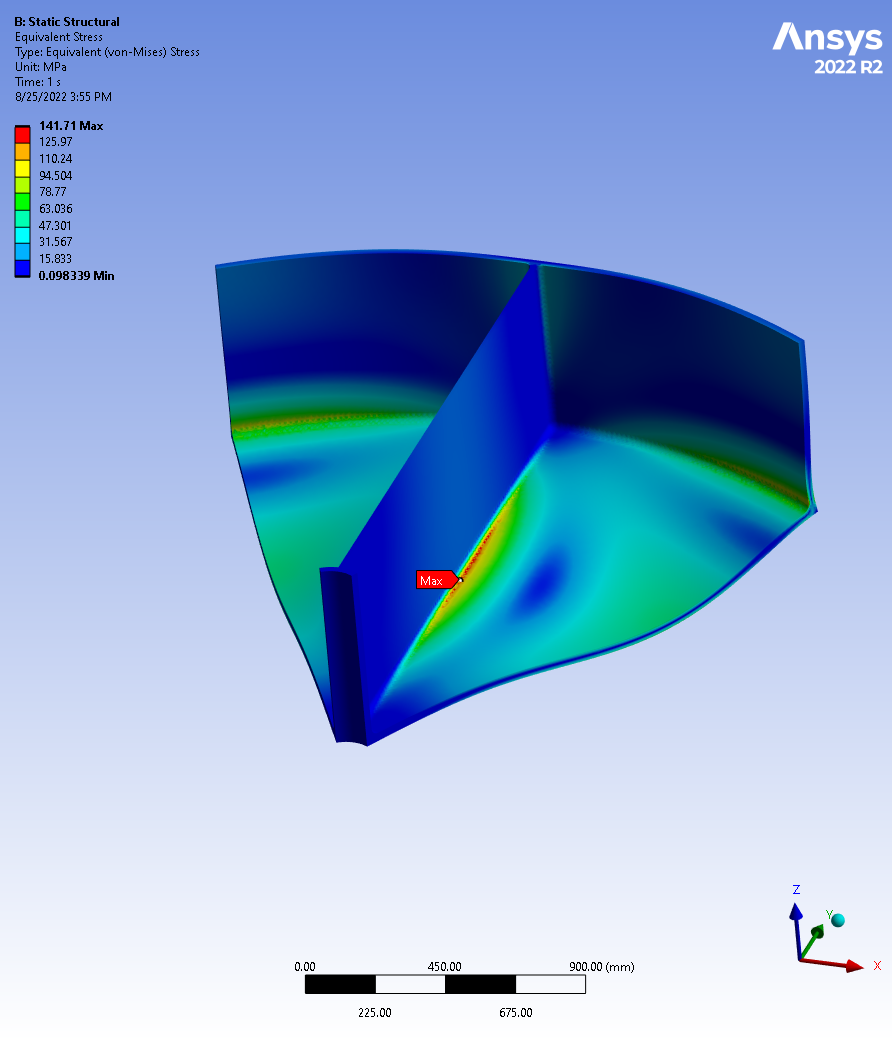 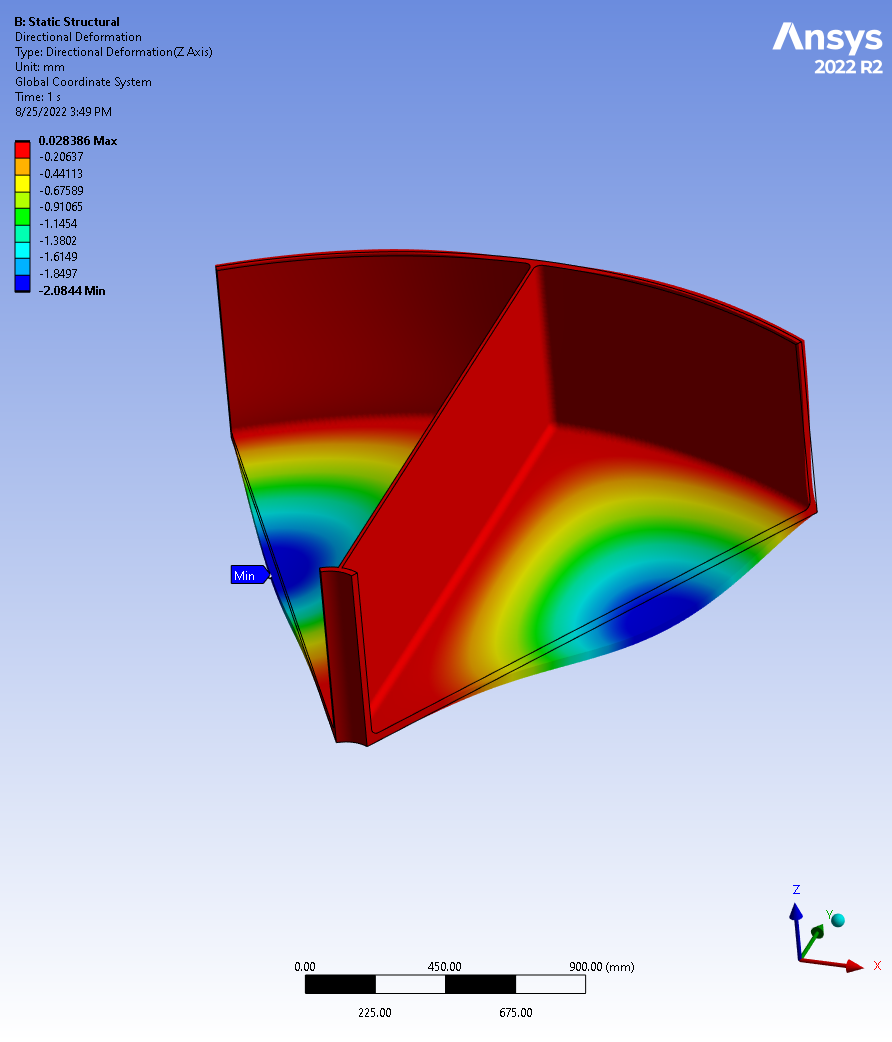 ΔZ-dir = +0 / - 0.21 cm
σmax = 142 MPa
Max stress is the limiting factor for the thickness required
12
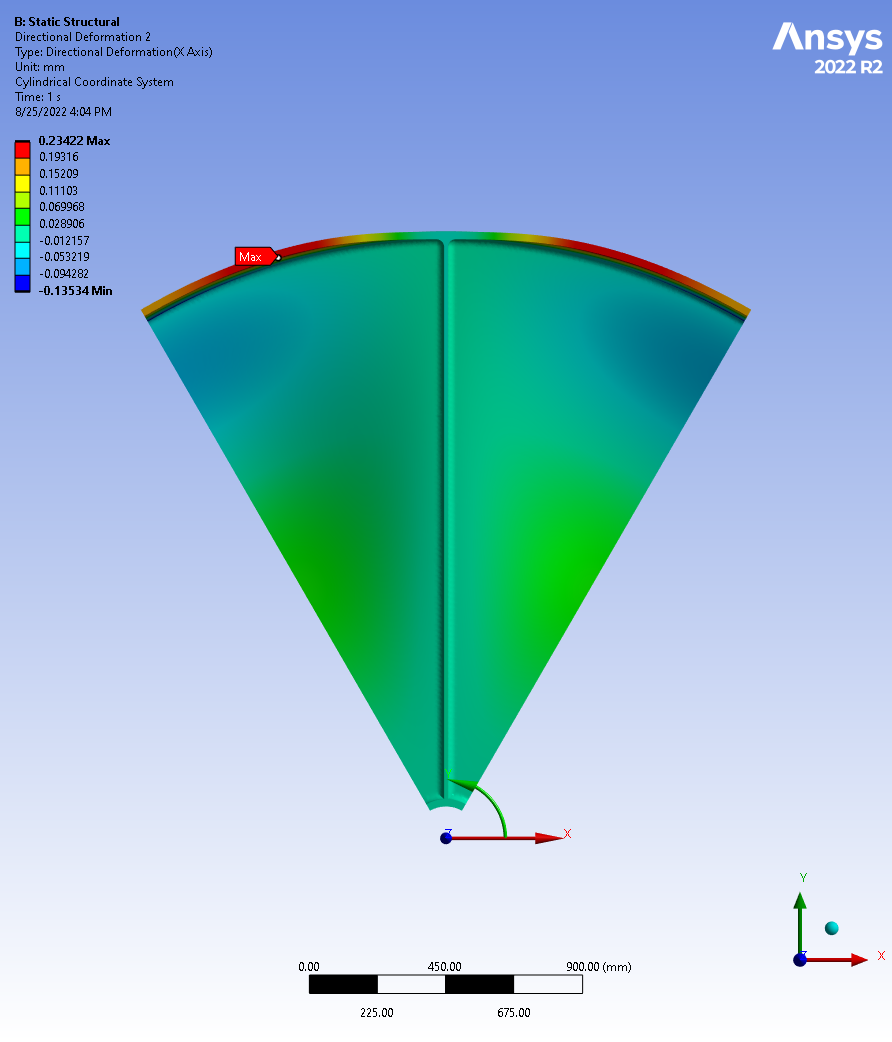 Radial Deformation
Deformation
The maximum radial deflection of the vessel wall is 0.02 cm when analyzing a stainless steel vessel with 3.0 cm thick endcaps and 2.5 cm thick vessel walls. 

Deformation is measured in the X-Dir on a cylindrical coordinate system.
Cylindrical CSYS
13
Material Comparison
Material properties were obtained from MatWeb.com
14
Strength to weight comparisons
*Notes: 

The material cost estimates are intended to show order of magnitude only. Actual costs will be dependent on fabrication method of the final design.

Costs have been estimated using quotes provided for 1x48x60 inch plates of each material. A cost per unit volume was calculated and used to determine the material cost listed below.
15
Recommendations
16
Things to consider
The ribs can be optimized to remove the material not participating in the stress distribution further light weighting the design.

Titanium alloys provide an optimal blend of material properties for this application (i.e., strength to weight ratio). A cost vs. benefit analysis would need to be performed to justify this alternative. 

How is this vessel supported?
Questions / Comments?
17